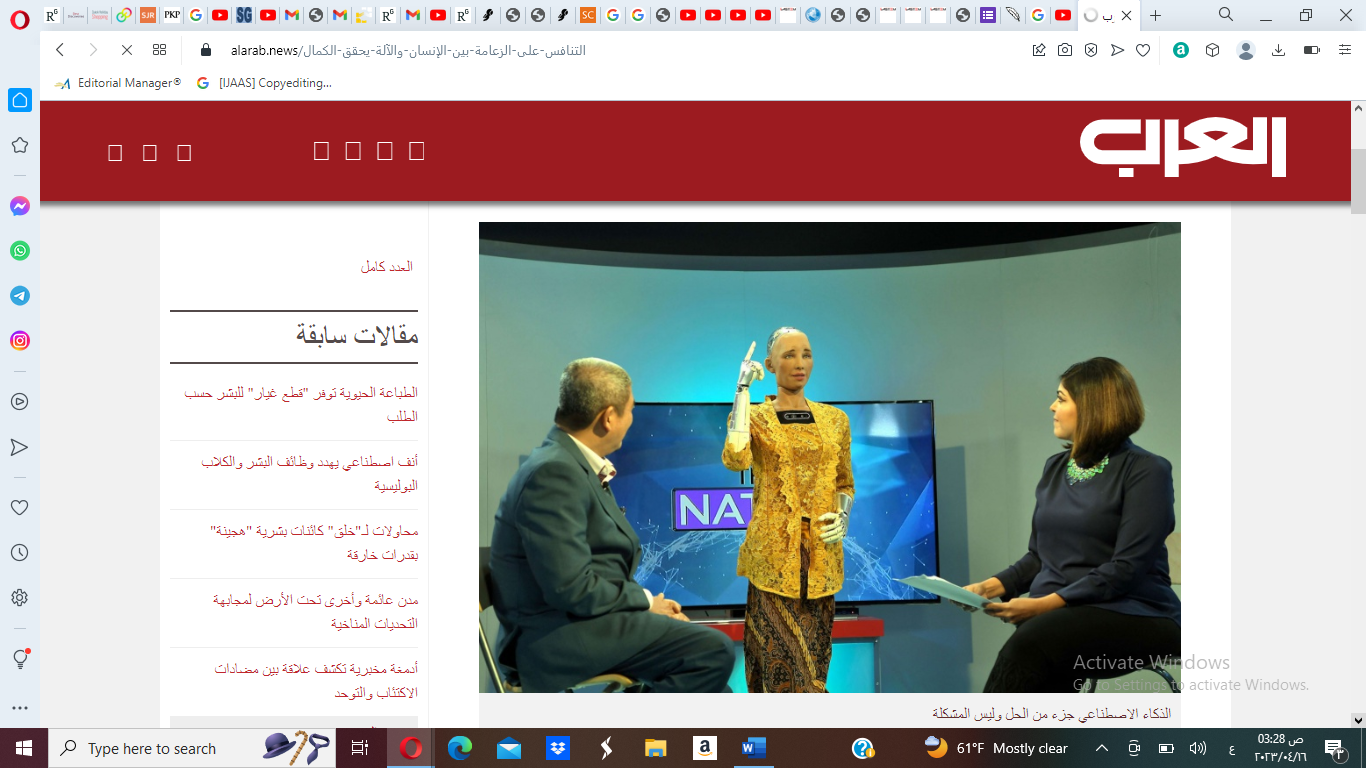 الثوره الصناعية الرابعة
أ.م.د. أسماء عبد الرزاق
المقدمة
والتكنولوجيا ليست سوى مجموعة من الوسائل والاستراتيجيات التي طورها الجنس البشري، بغرض التأقلم مع حقيقة أنه كائن عاقل ويعيش على كوكب مليء بالفوضى والمخاطر والصعوبات، وهذا التصور دفعه إلى الابتكار والإبداع وهو أمر “طبيعي” تماما مثلما تفترض بنية عقله الواعي.
إلا أن الآلات ما لبثت أن تتطور أكثر فأكثر، لتتحرر من العجز الذي يحيط بها، وتكتسب مهارات وأساليب جديدة في العمل وفي فهم ما يحيط بها في العالم.
المخاوف والتحذيرات
رغم التحذيرات المتواصلة من مخاطر الذكاء الاصطناعي، يستمر العمل على تطوير هذه التقنية بشكل متسارع ودون النظر إلى تلك التحذيرات أو المخاوف.
 تنقسم المخاوف من الذكاء الاصطناعي إلى قسمين، الأول يرى فيه تهديدا مباشرا لوظائف البشر بحيث يتسبب ببطالة كبيرة جدا في قطاعات عمل عديدة، والقسم الثاني يرى فيه تهديدا مباشرا لحياة البشر أنفسهم، حيث إنه قد يتفوق عليهم ذكاء ويتولى في النهاية السيطرة كما يحدث في أفلام الخيال العلمي.
وبالنسبة لمعظم الخبراء، فإن القسم الأول متوقع الحصول لكن القسم الثاني بعيد جدا وليس واقعيا، ولكن حلول الآلة مكان البشر بدأت بوادره بالظهور منذ سنوات في العديد من الصناعات والمهن، و المخاوف تدور بشأن انتقال الآلة لتولي مهام كان يعتقد منذ سنوات أنها حصرية على البشر مثل قيادة السيارات والمحاماة والصحافة ووظائف الوسطاء في قطاعات البنوك والضمان وغيرها.
المهارات وألاساليب
الطباعة ثلاثية الأبعاد: فتحت عهدا جديدا يوحي بإمكانية صناعة أي شيء في أي مكان من العالم اعتمادا على تصاميم كمبيوترية، وهذه الرؤية تقترب أكثر فأكثر من أن تصبح حقيقة.
الروبوتات :اختراع أنواع حديثة من أجهزة الاستشعار وظهور انترنت الاشياء IoT الذي ربط مختلف الأجهزة في شبكة واحدة قادرة على مراقبة جميع الظروف البيئية المحيطة والاستجابة بناءً على المعلومات التي جمعها، كلّ هذه الأمور أدّت إلى بناء جيل من الروبوتات أكثر تعقيدًا من أيّ وقت مضى واستخدامها في كافة مجالات الحياة، كالصناعة والصحة
مميزات وايجابيات الذكاء الاصطناعي
زيادة الانتاجية وإنجاز المهام بشكل سريع

 ظهور وظائف الذكاء الاصطناعي التي سينفذها الروبوتات والأجهزة الذكية
 تحسين الخدمات وتسريعها وأدائها بجودة عالية
 تقليص النفقات للشركات بفعل استخدام أنظمة وتطبيقات الذكاء الاصطناعي في الحاسوب
أنواع الذكاء الاصطناعي
الآلات التفاعلية (Reactive Machines)،
 والذاكرة المحدودة (Limited Memory)،
 ونظرية العقل (Theory of Mind)، 
والوعي الذاتي (Self-Aware)
شكرا لاصغائكم